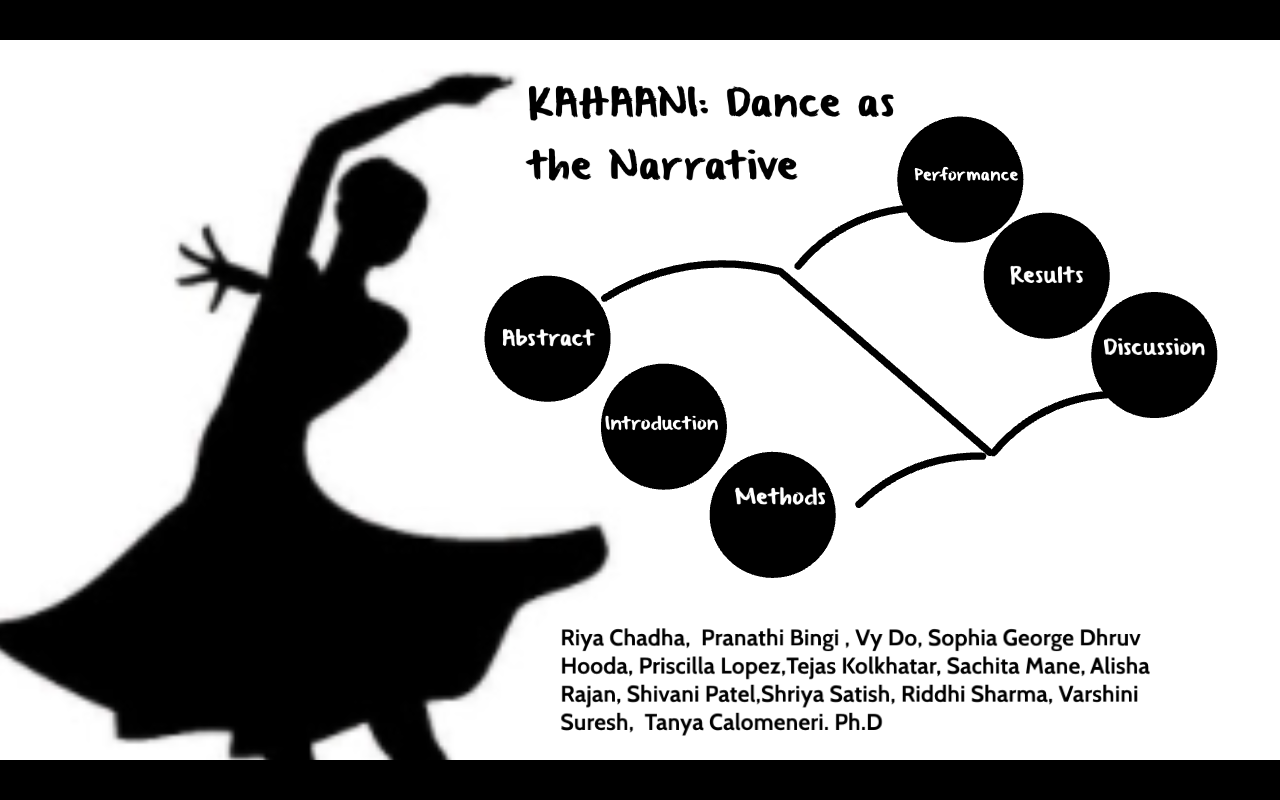 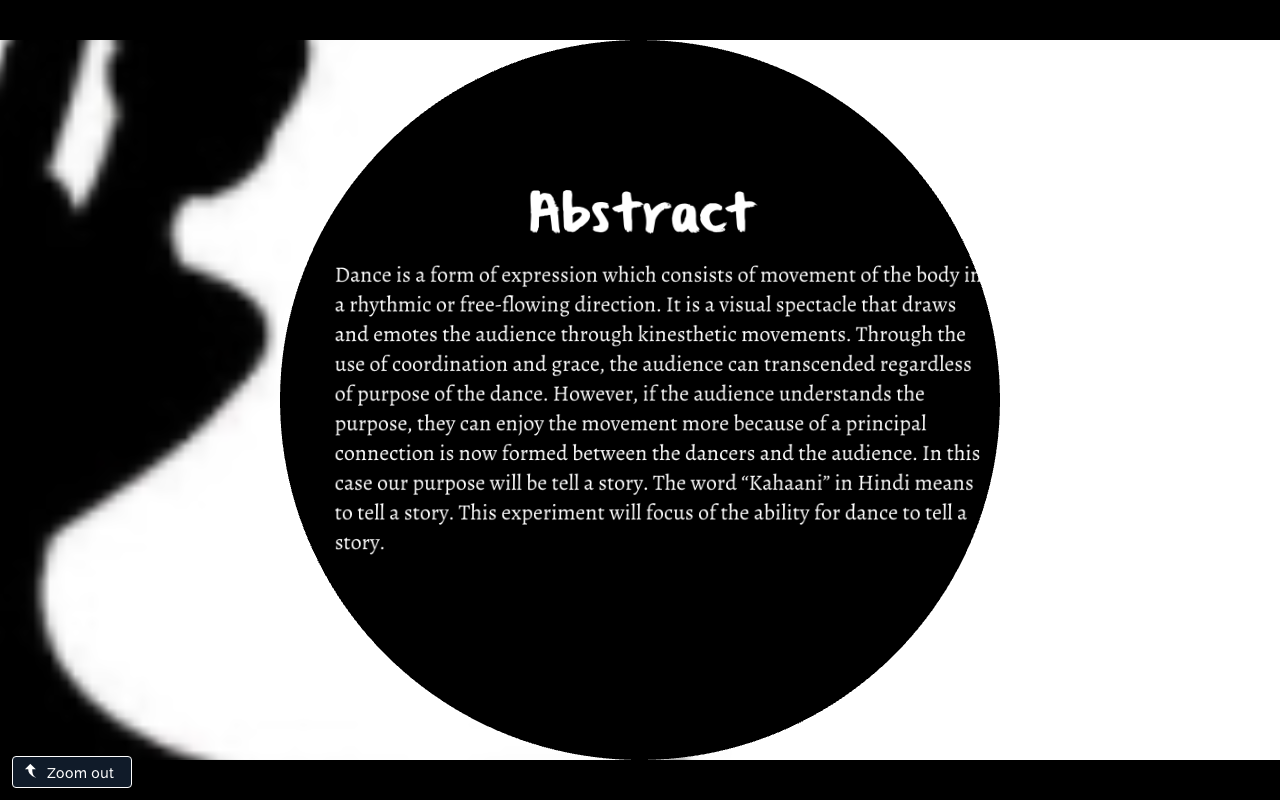 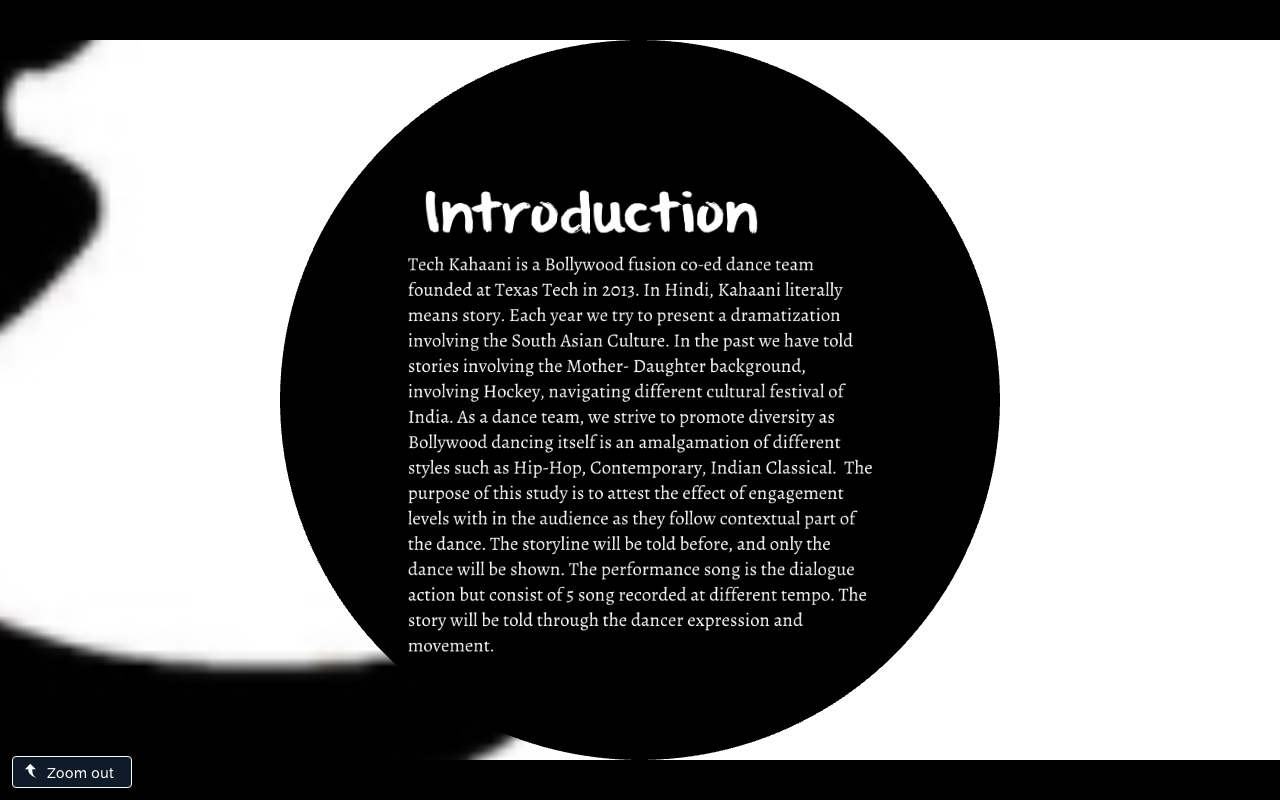 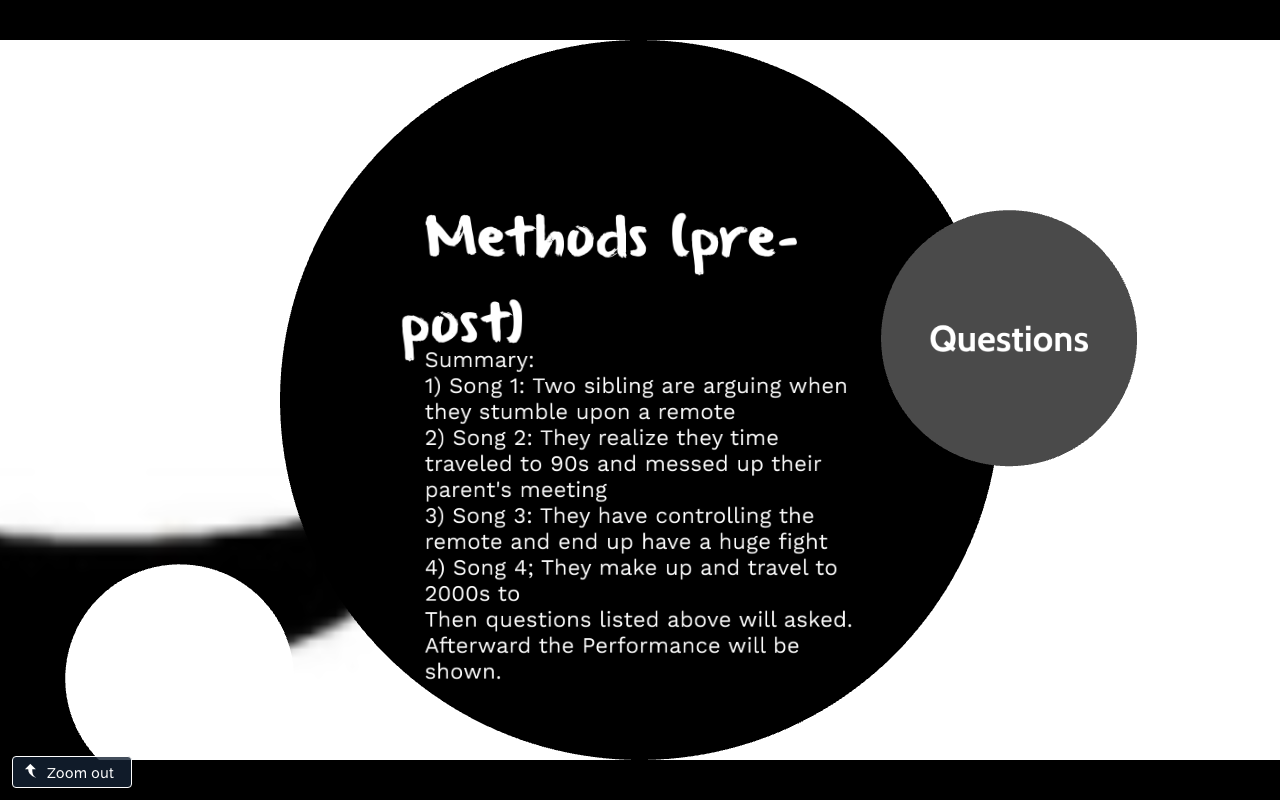 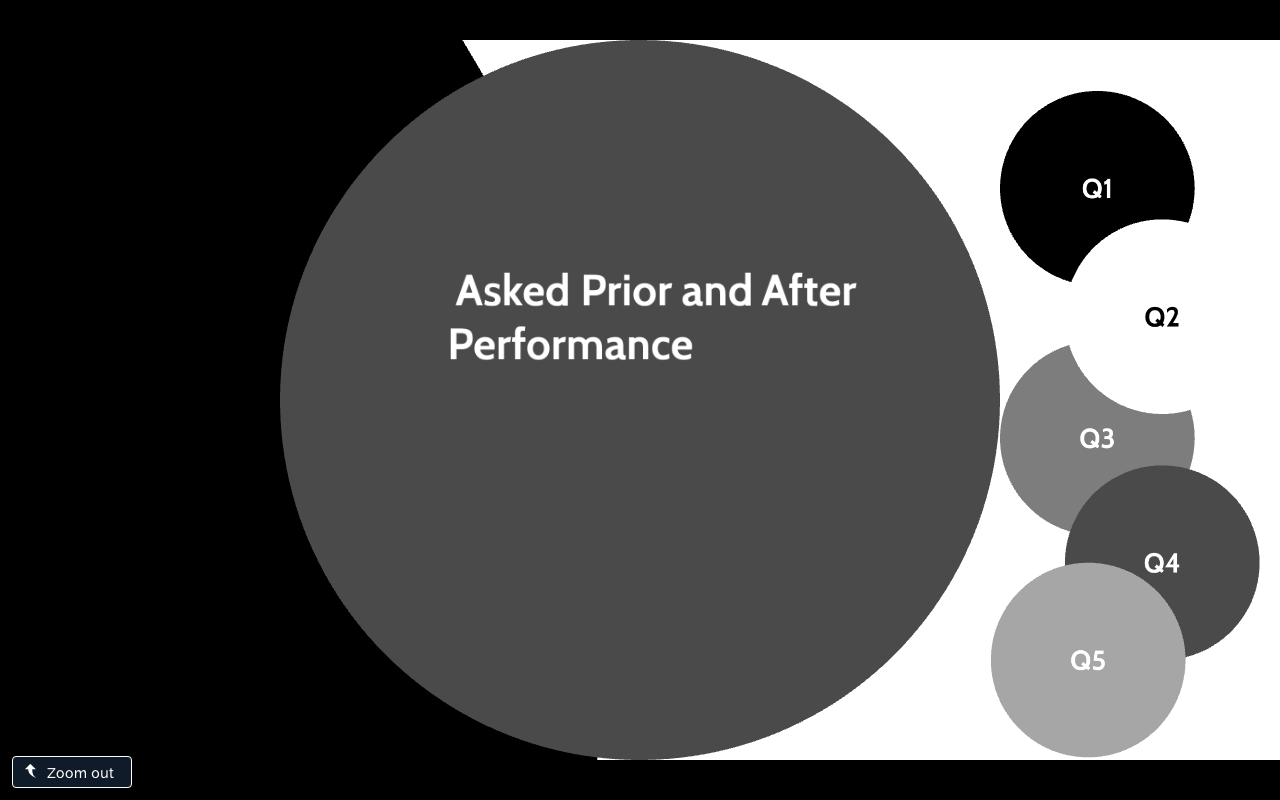 Fre-Test 
Asking the audience to “Predict” where we will need to improve, what do you think will stand out
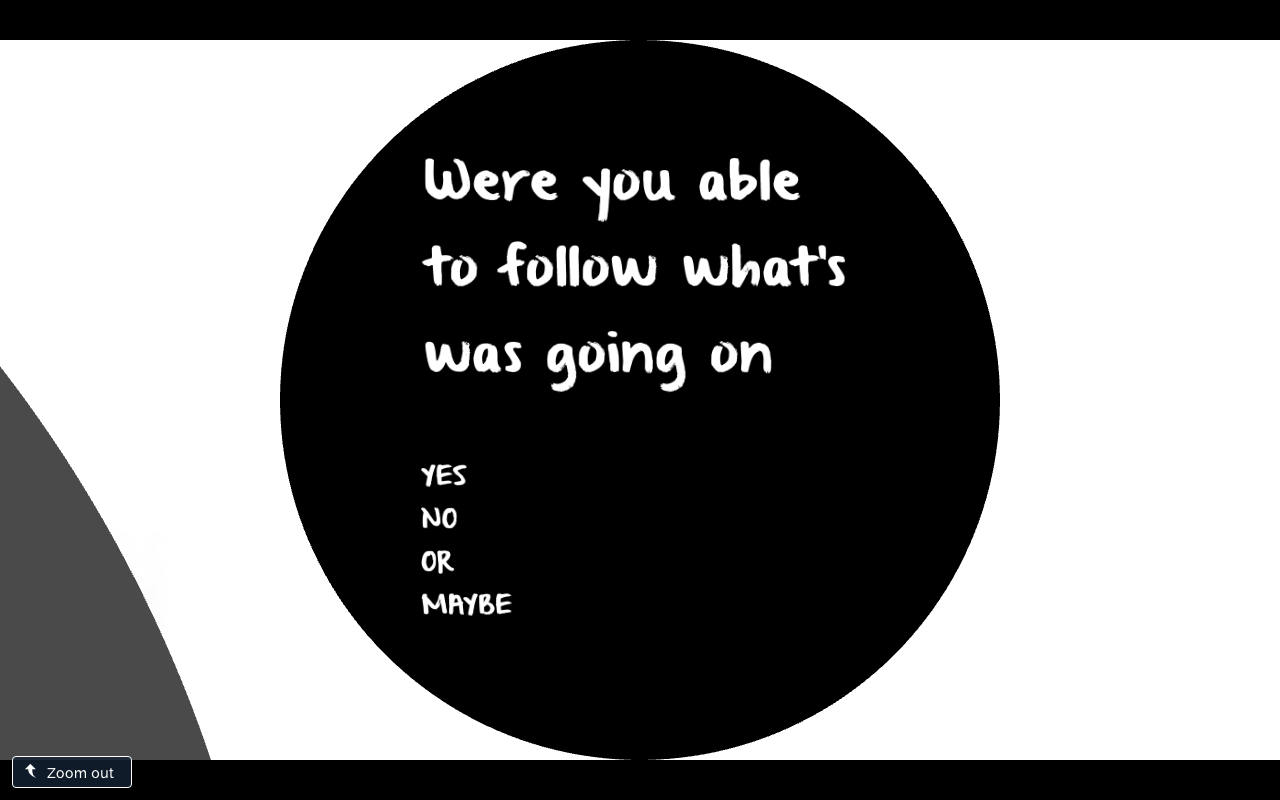 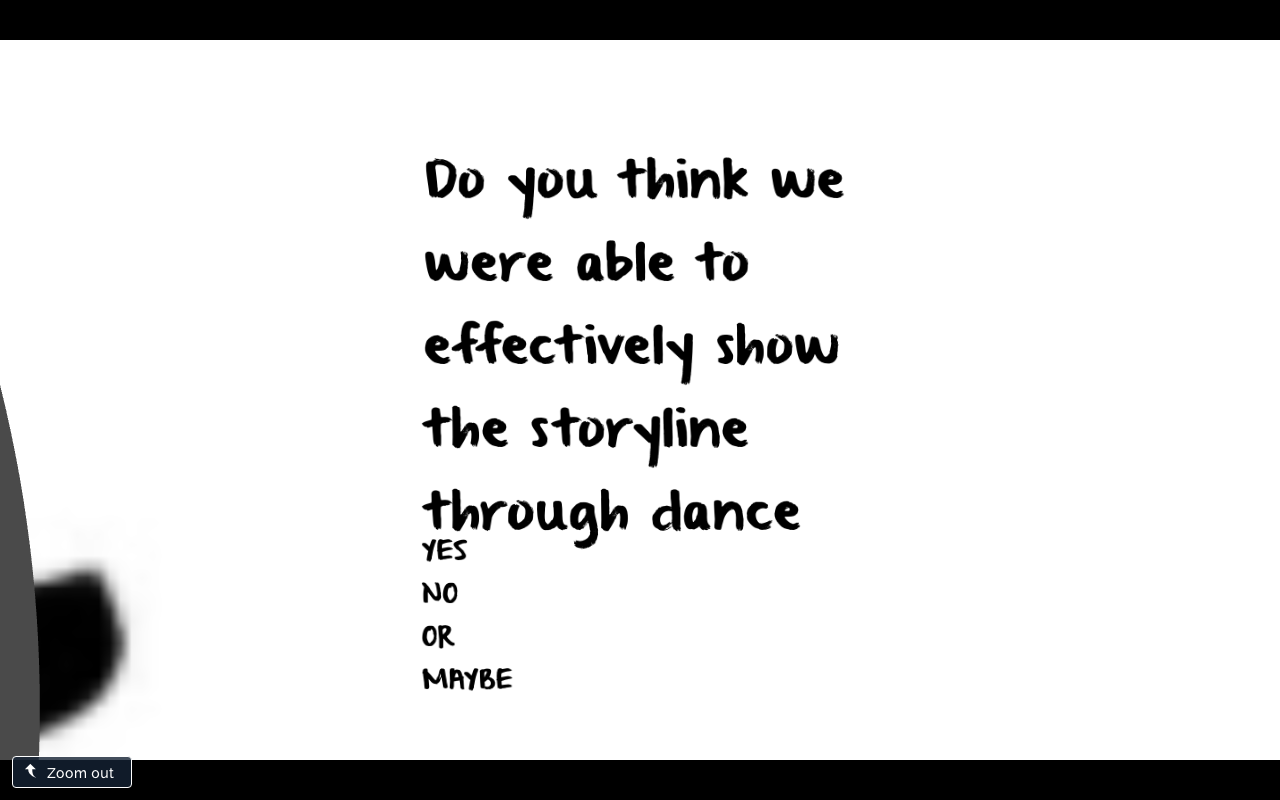 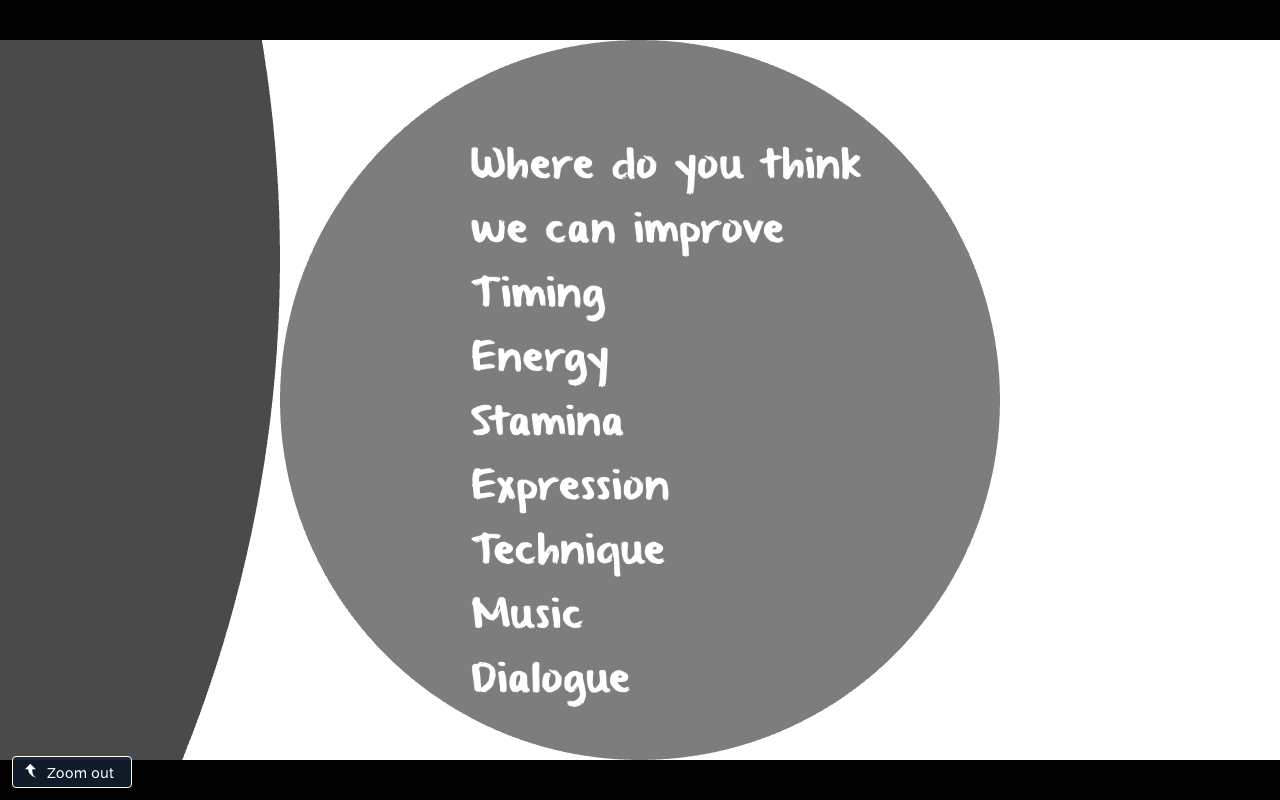 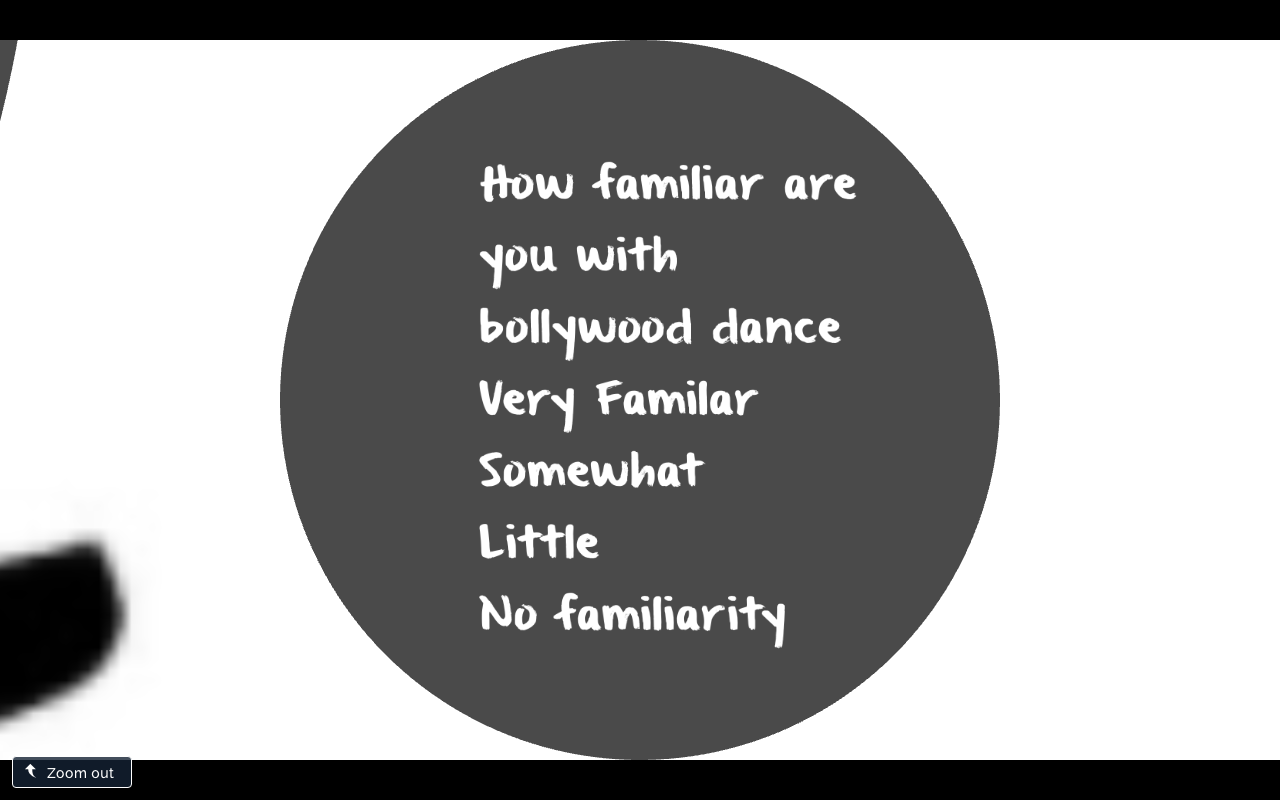 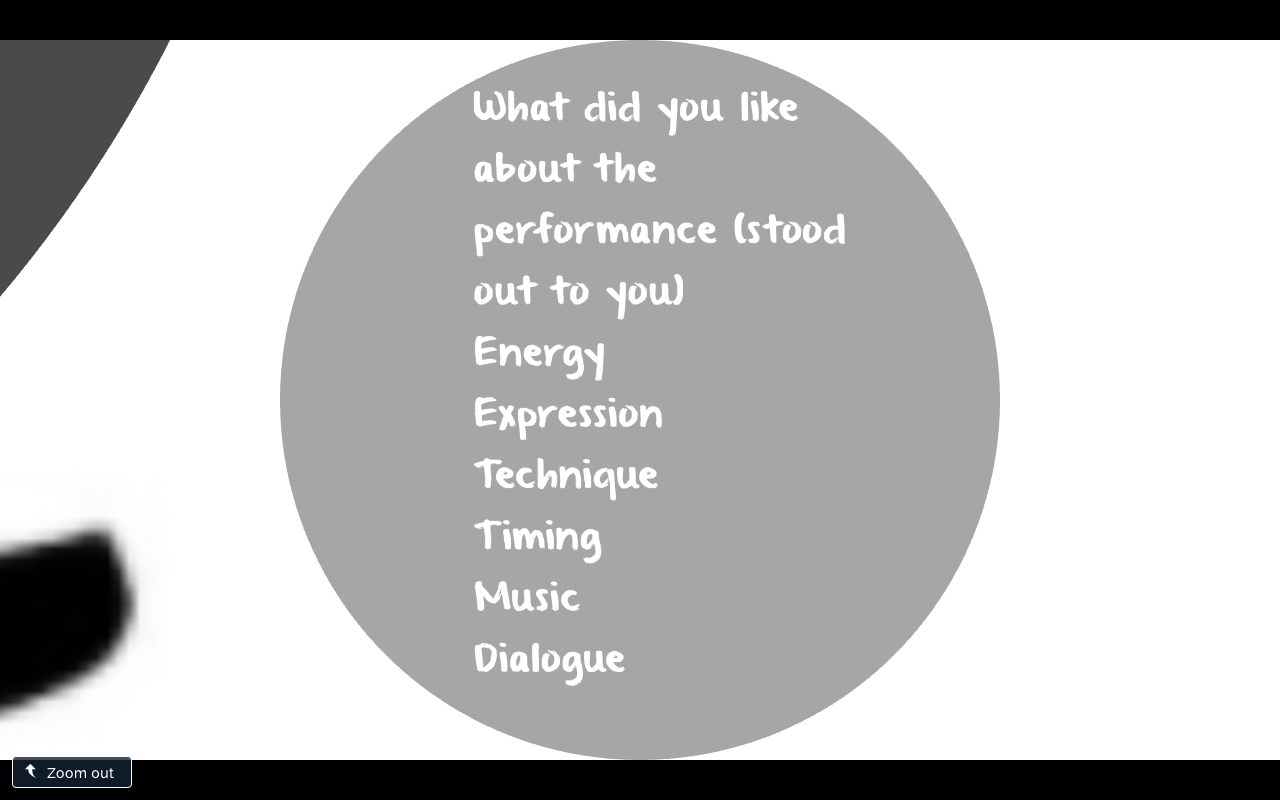 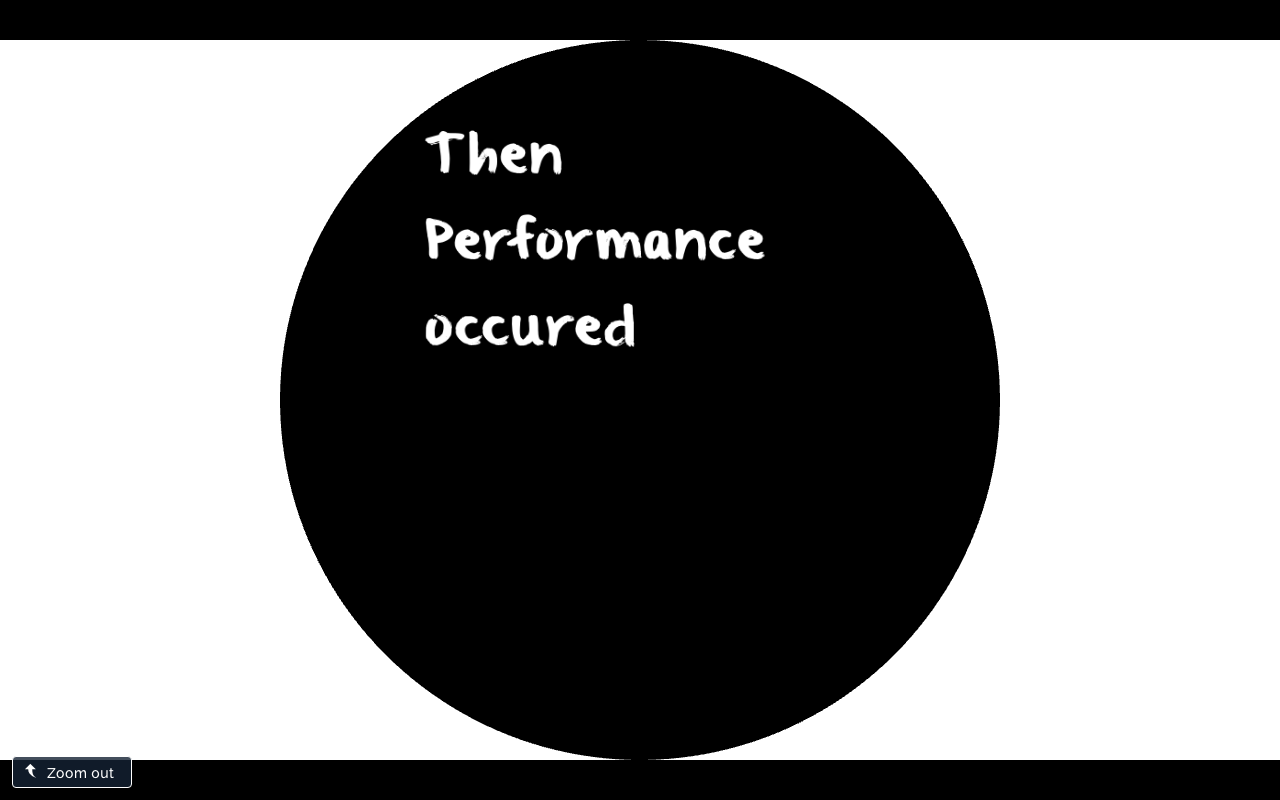 https://www.youtube.com/watch?v=5nPbIOF4Mc4&t=80s
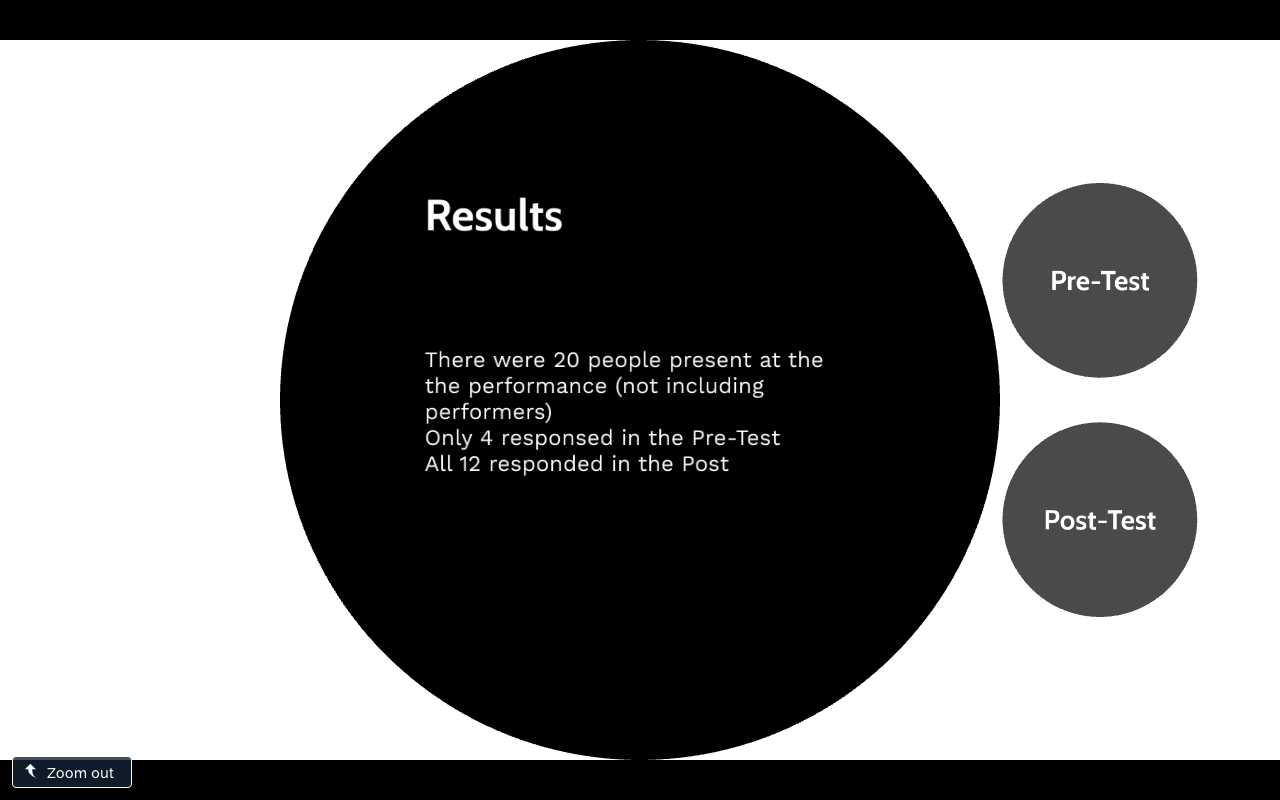 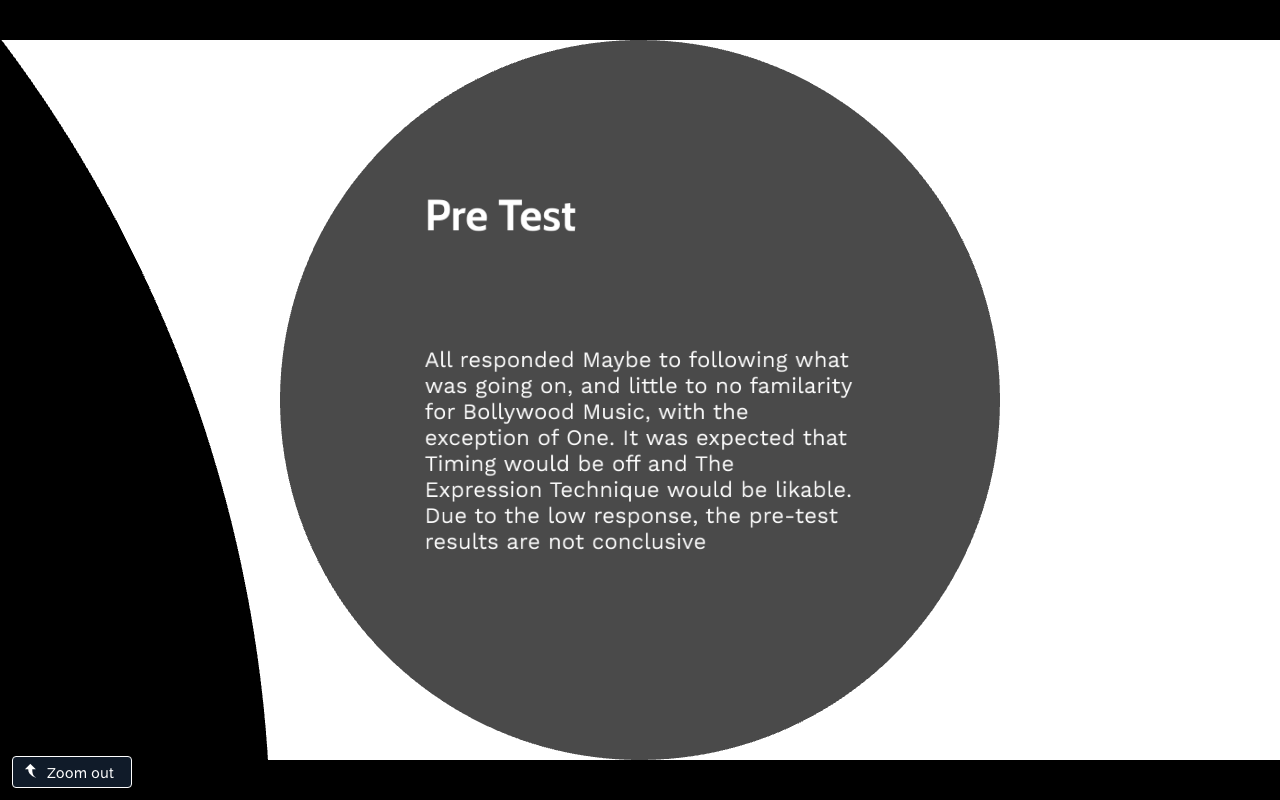 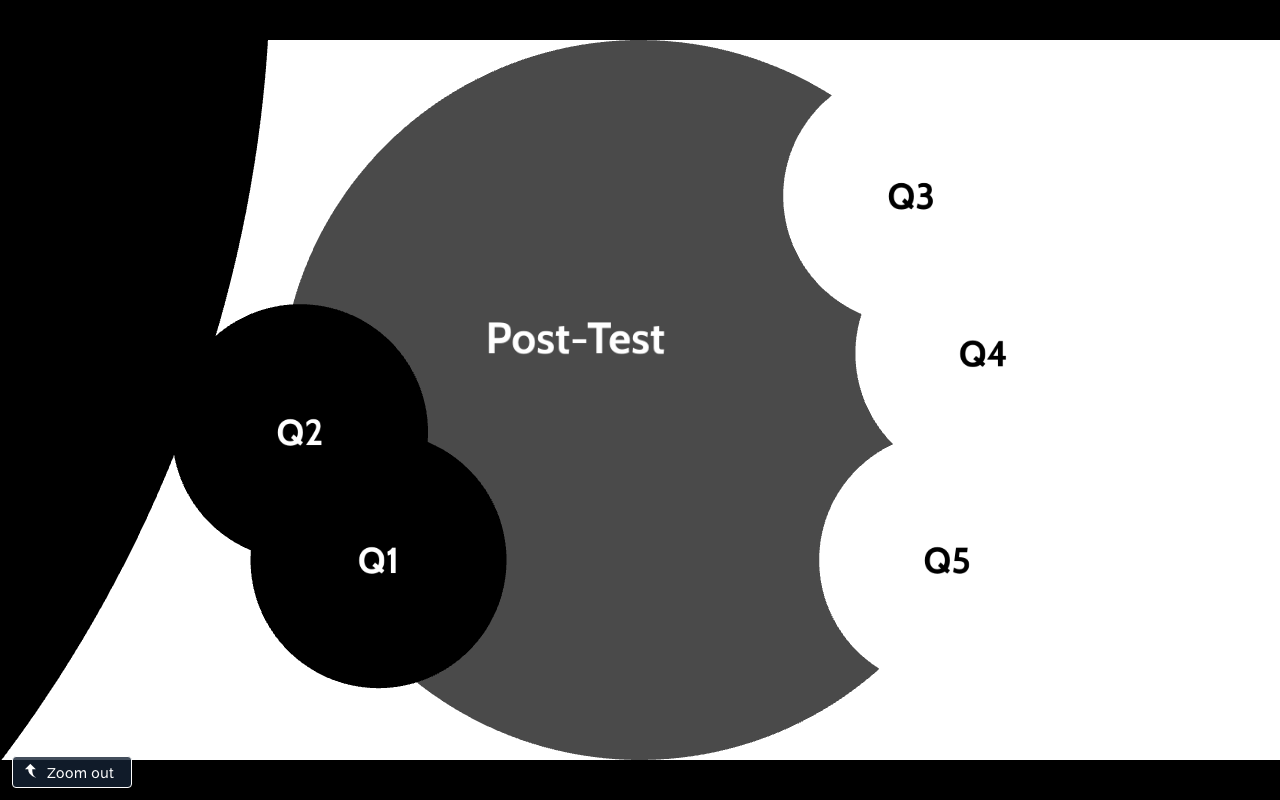 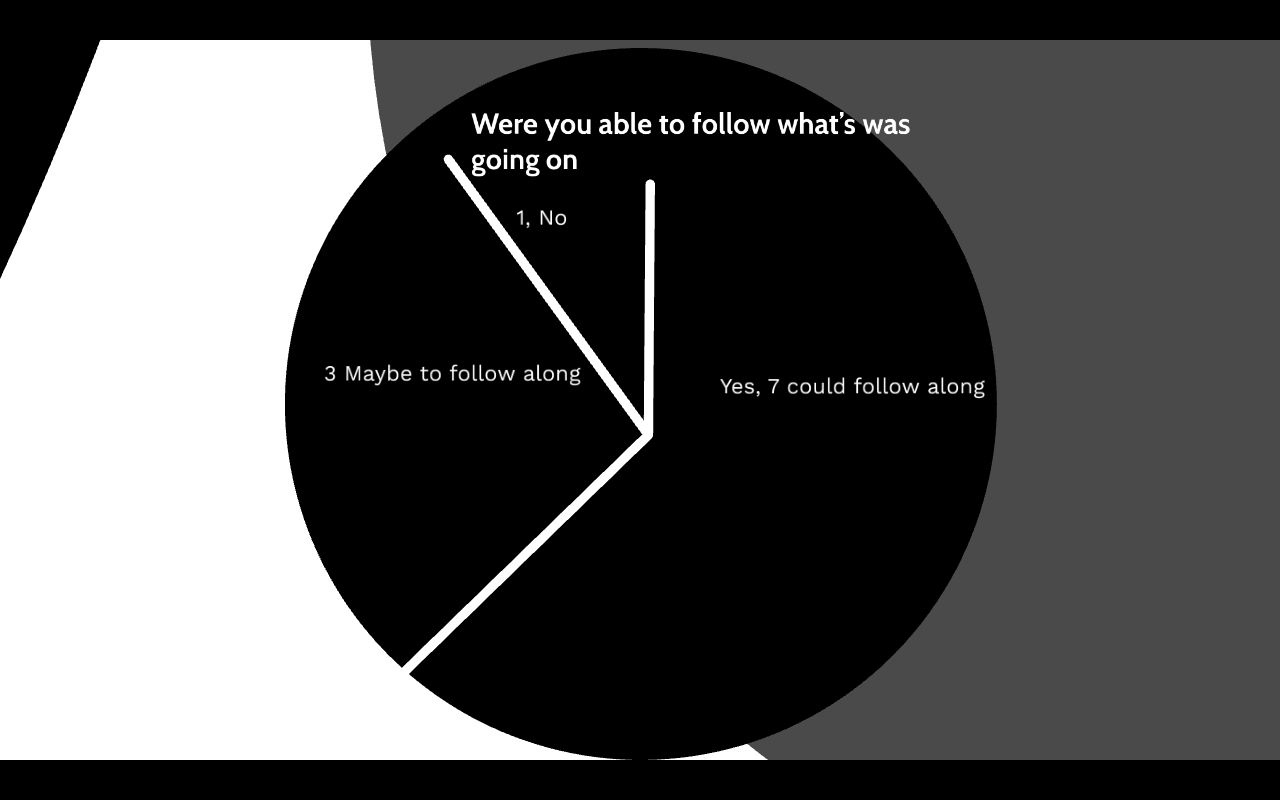 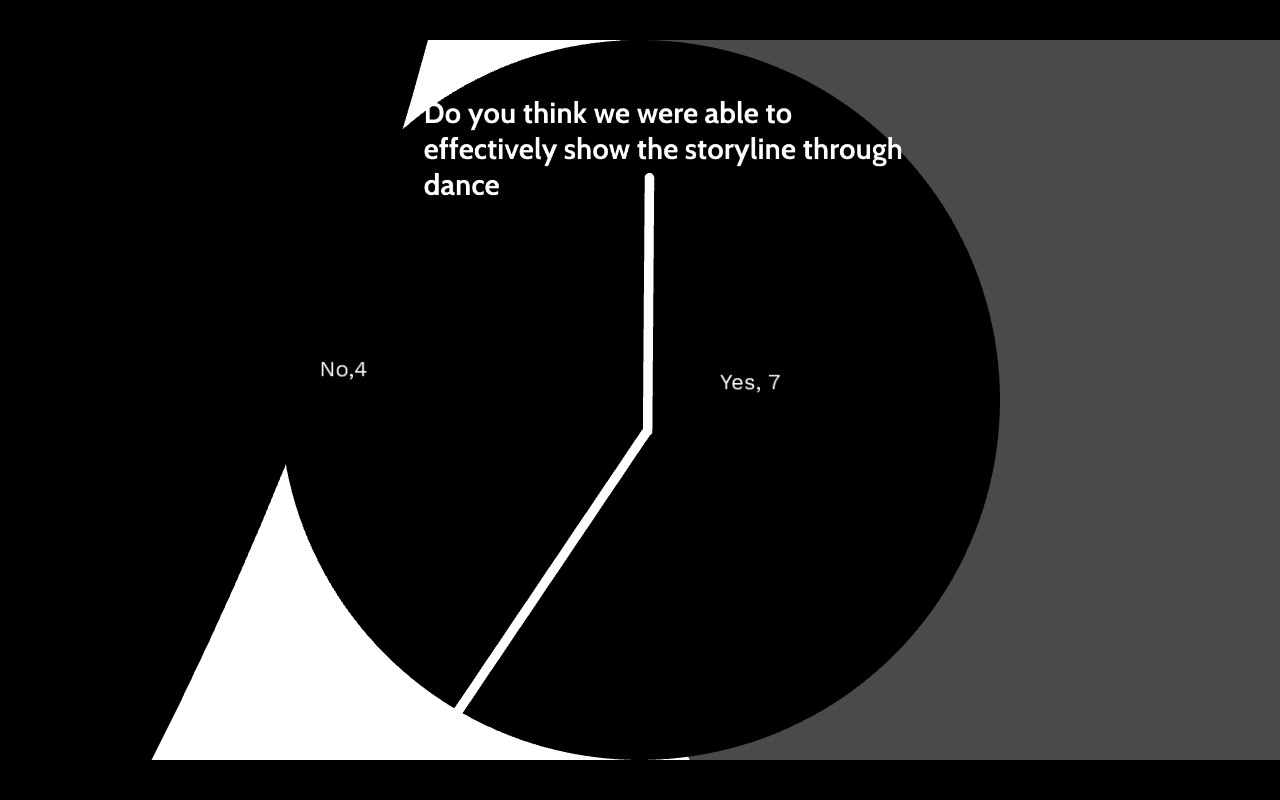 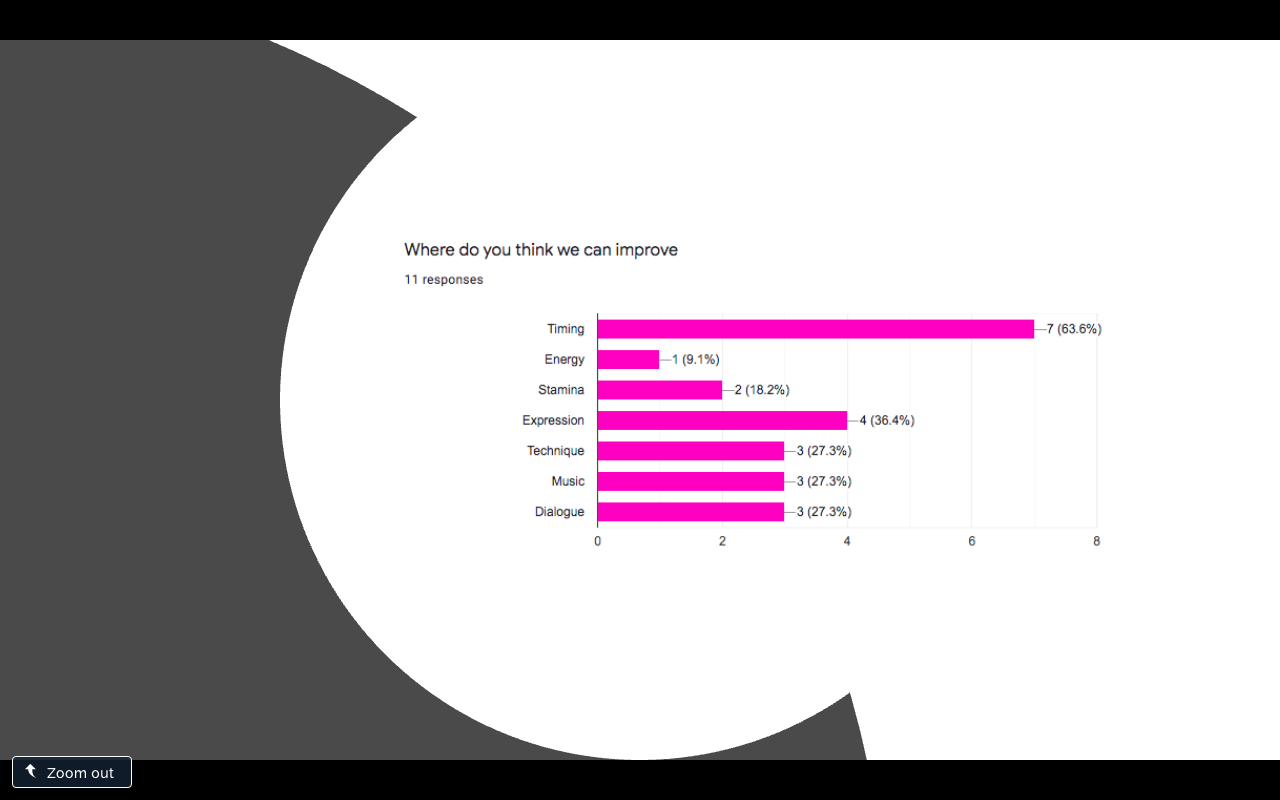 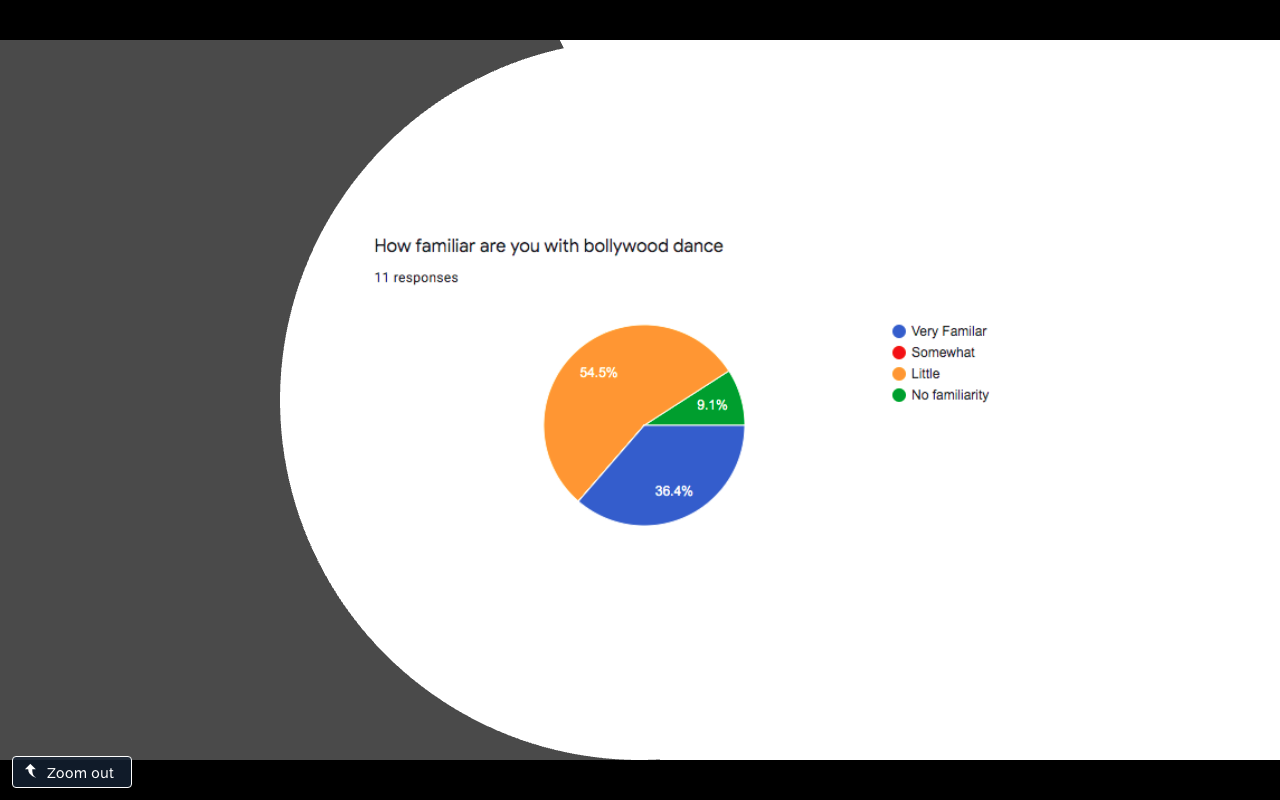 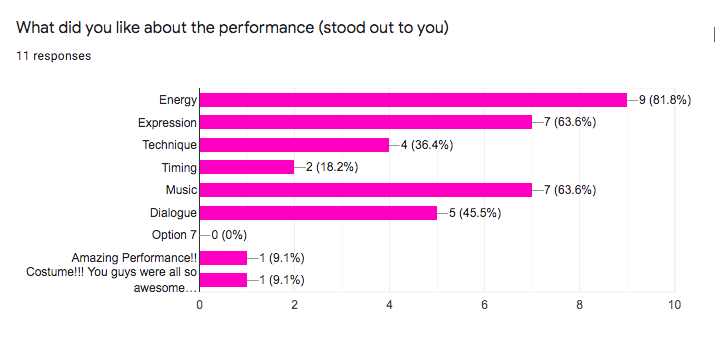 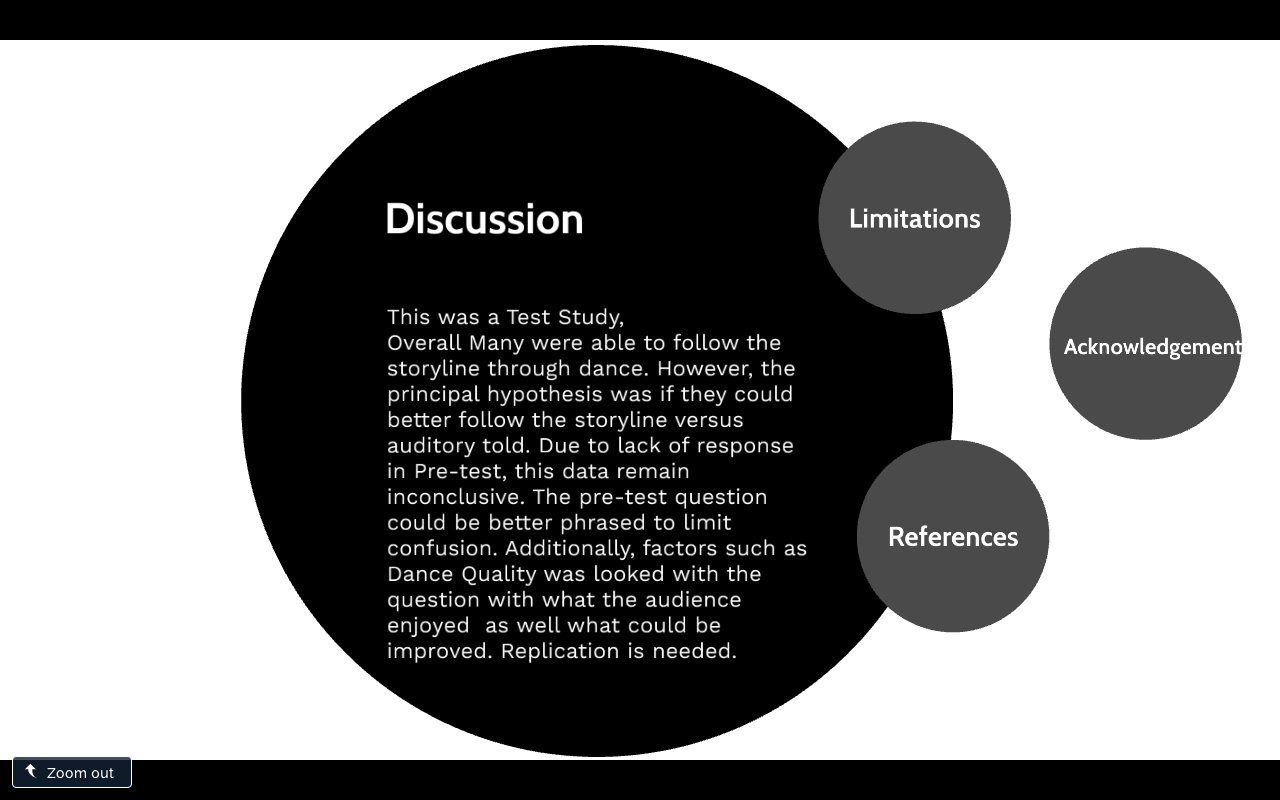 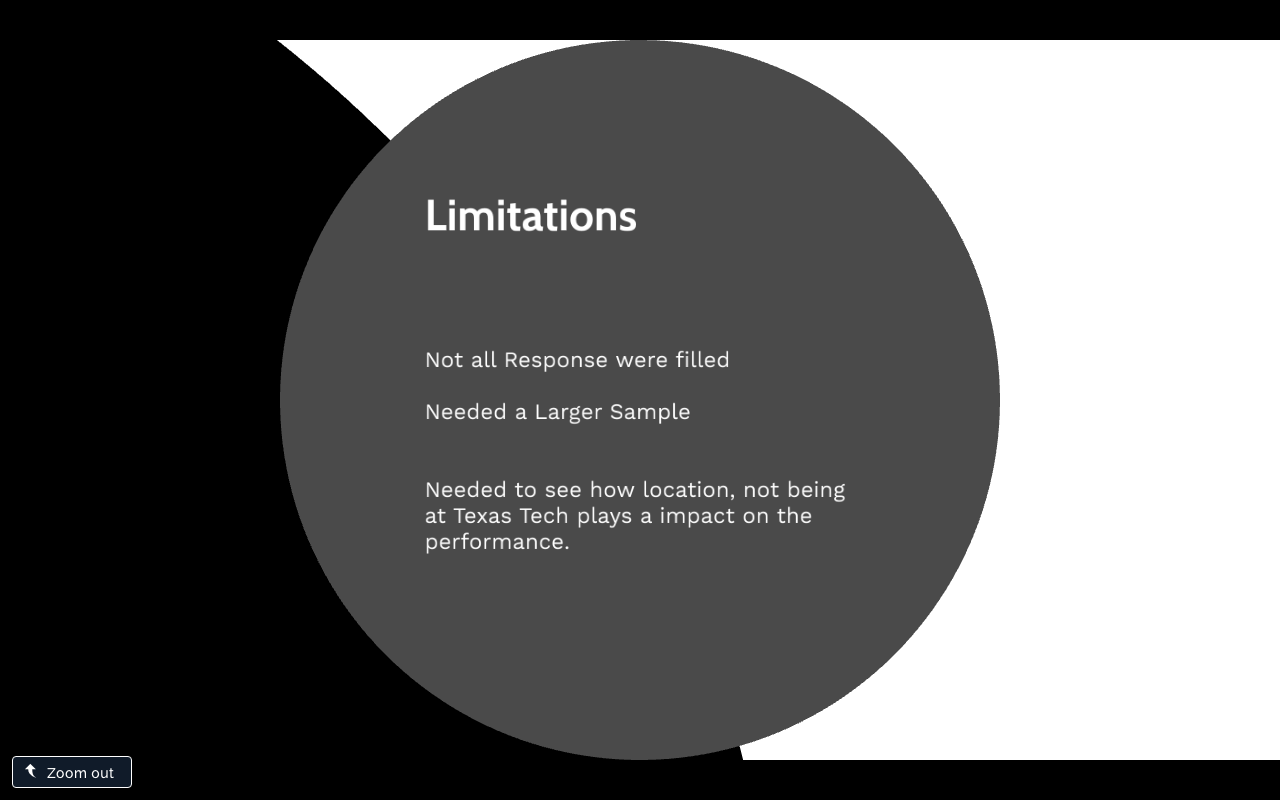 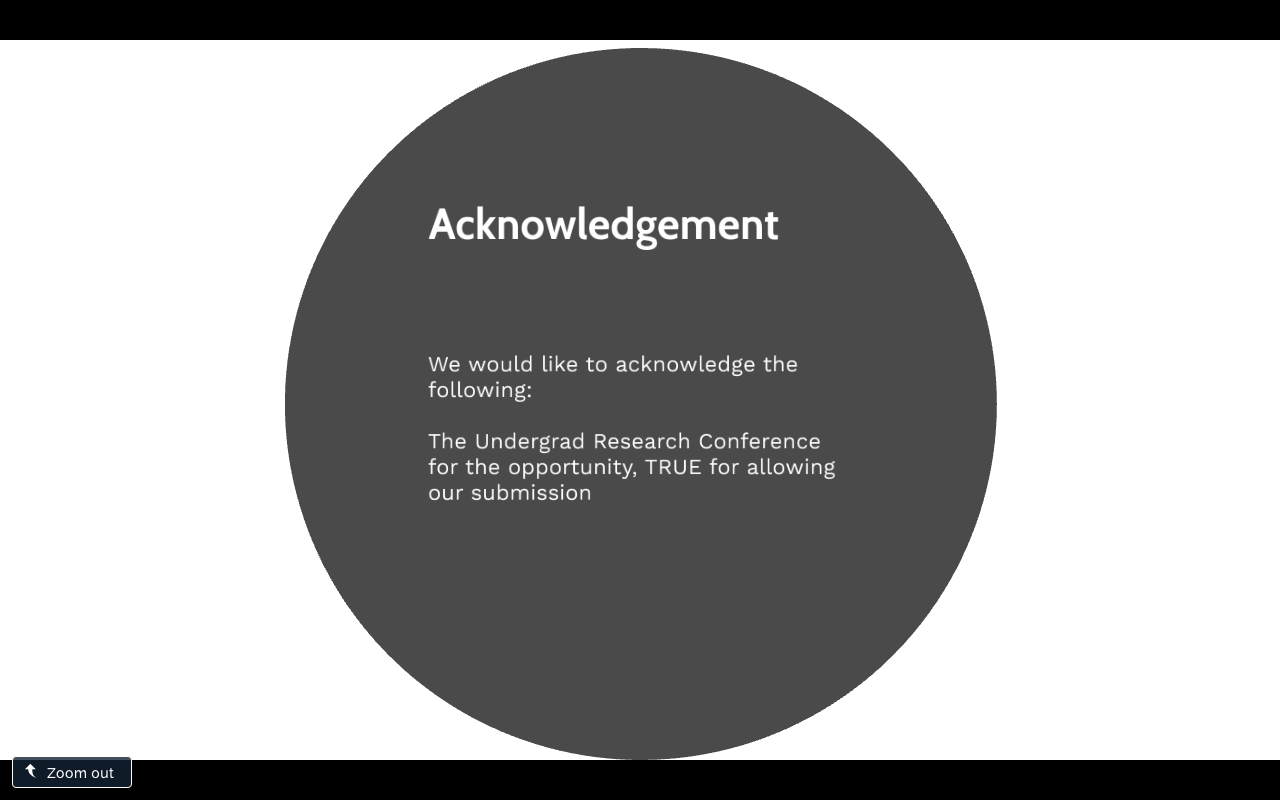 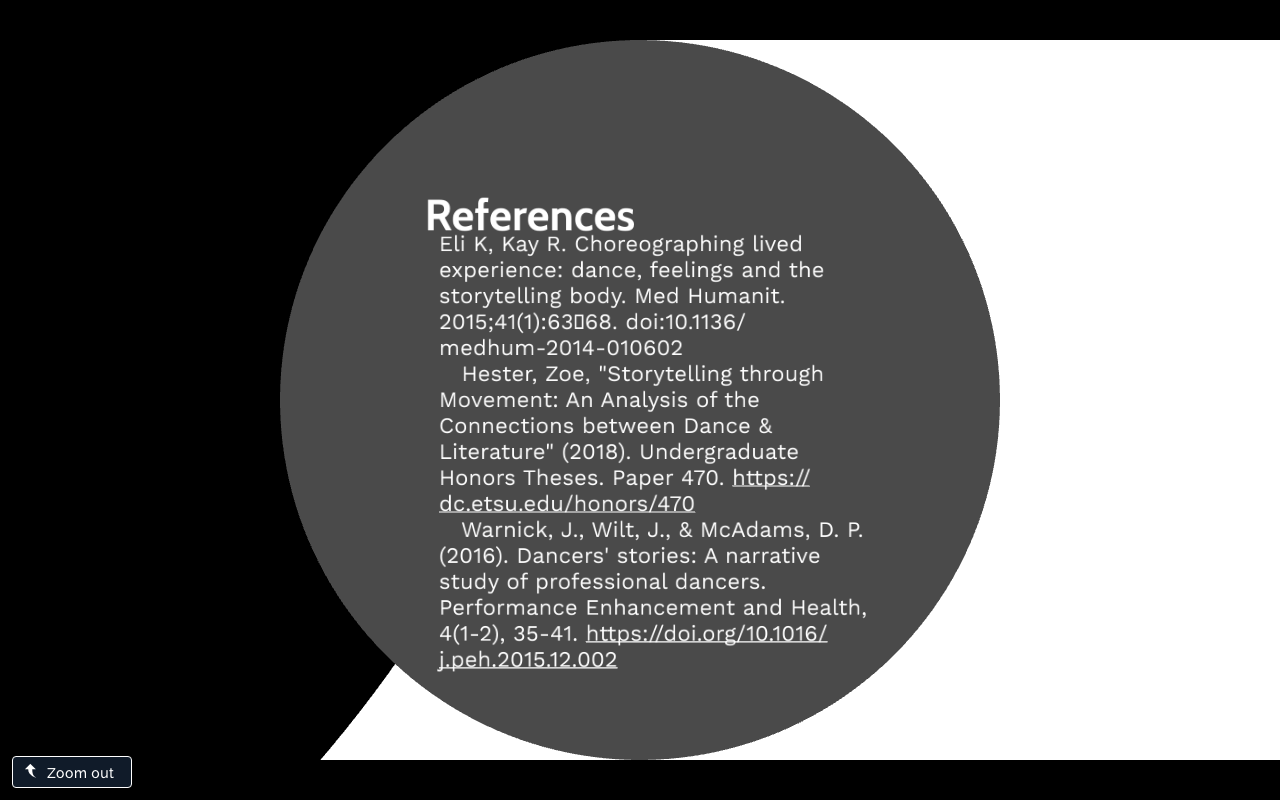